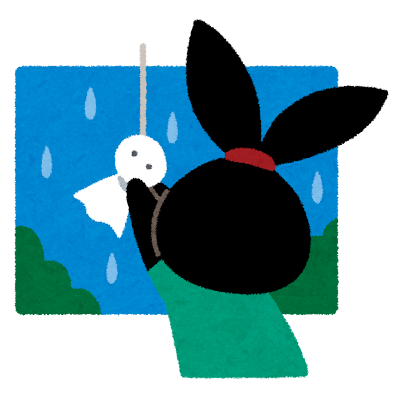 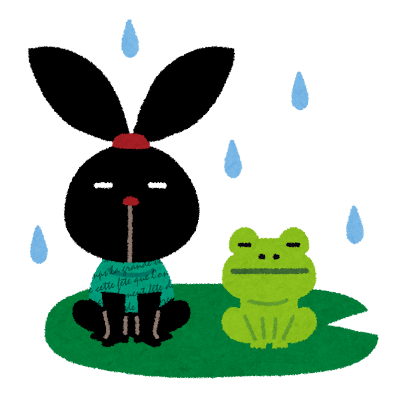 図書館からのお知らせ
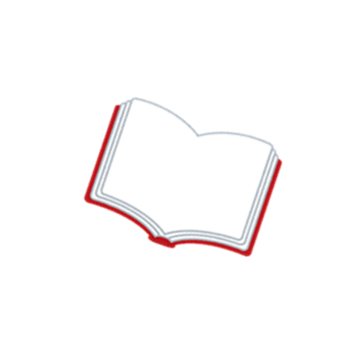 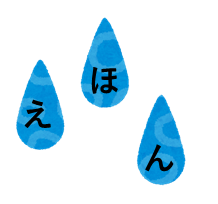 えほんよみきかせ
6月21日(土)10:00～11:00
生涯学習館(図書館)2階学習室
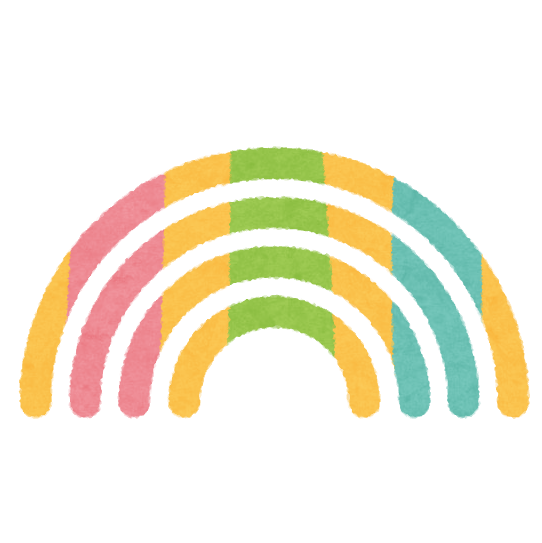 よ　み　き　か　せ
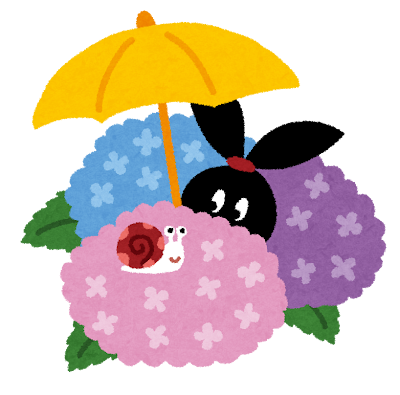